ISTITUTO COMPRENSIVO III PONTE – SICILIANO DI POMIGLIANO D’ARCOSTORIA, RELIGIONE IE
IL TEMPO, UNA FESTA SI AVVICINA
DOCENTI: DE LUCA A., FONTANAROSA A.
IL TEMPO
PRIMA                                                                                    
                         sono parole che usiamo per 
DOPO              indicare l’ordine delle
                         delle azioni che svolgiamo 
INFINE







  Prima mi sveglio             Dopo mi lavo          Infine vado a scuola
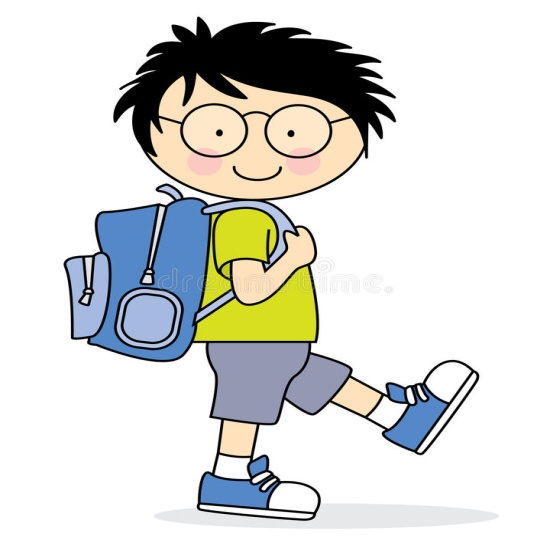 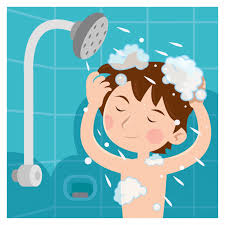 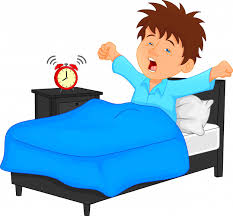 POCO        sono parole che usiamo
                   per indicare la durata di
TANTO      un’azione che svolgiamo







Dormire è un’azione che              Specchiarsi è un’azione
dura Tanto                                   che dura Poco
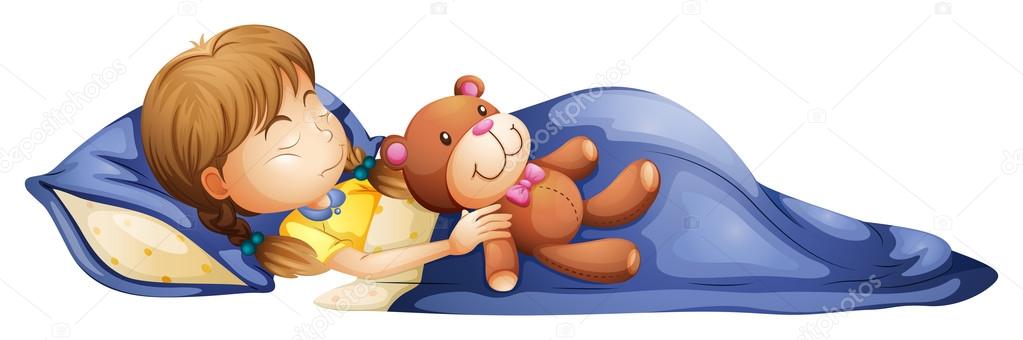 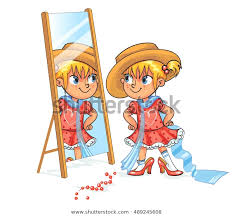 MENTRE        
                                                                     sono parole che usiamo
NELLO STESSO MOMENTO                  per indicare due o più 
                                                                     azioni che si stanno 
CONTEMPORANENEAMENTE             svolgendo nello stesso
                                                                    istante
INTANTO






Andrea e Luca sono sulla giostra mentre gli altri bimbi aspettano il loro turno
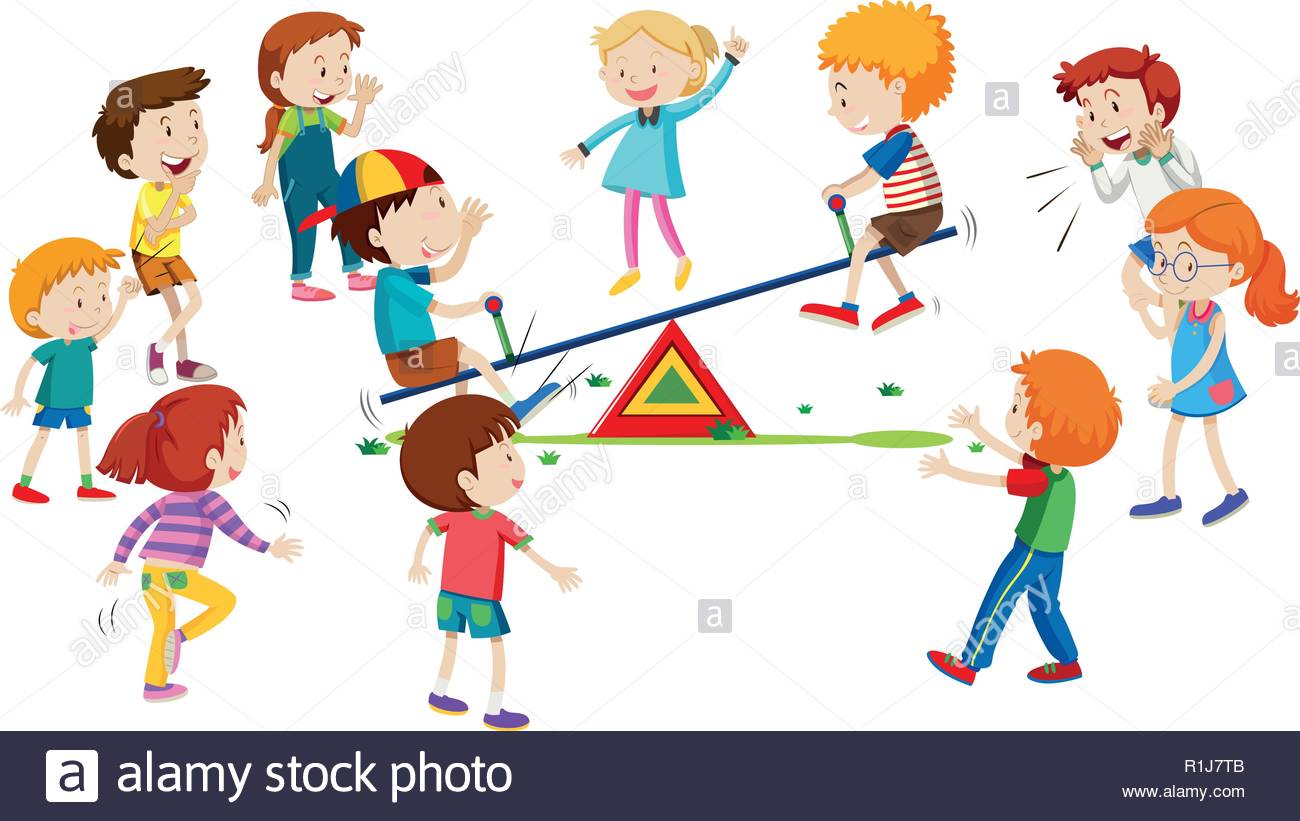 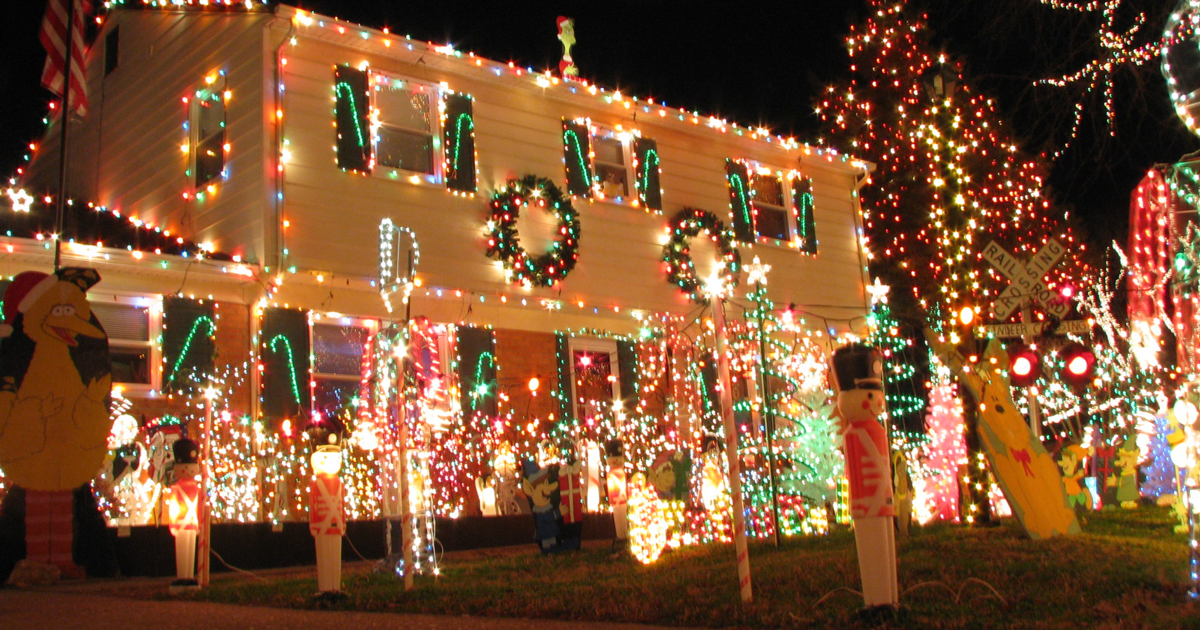 ARIA DI FESTA
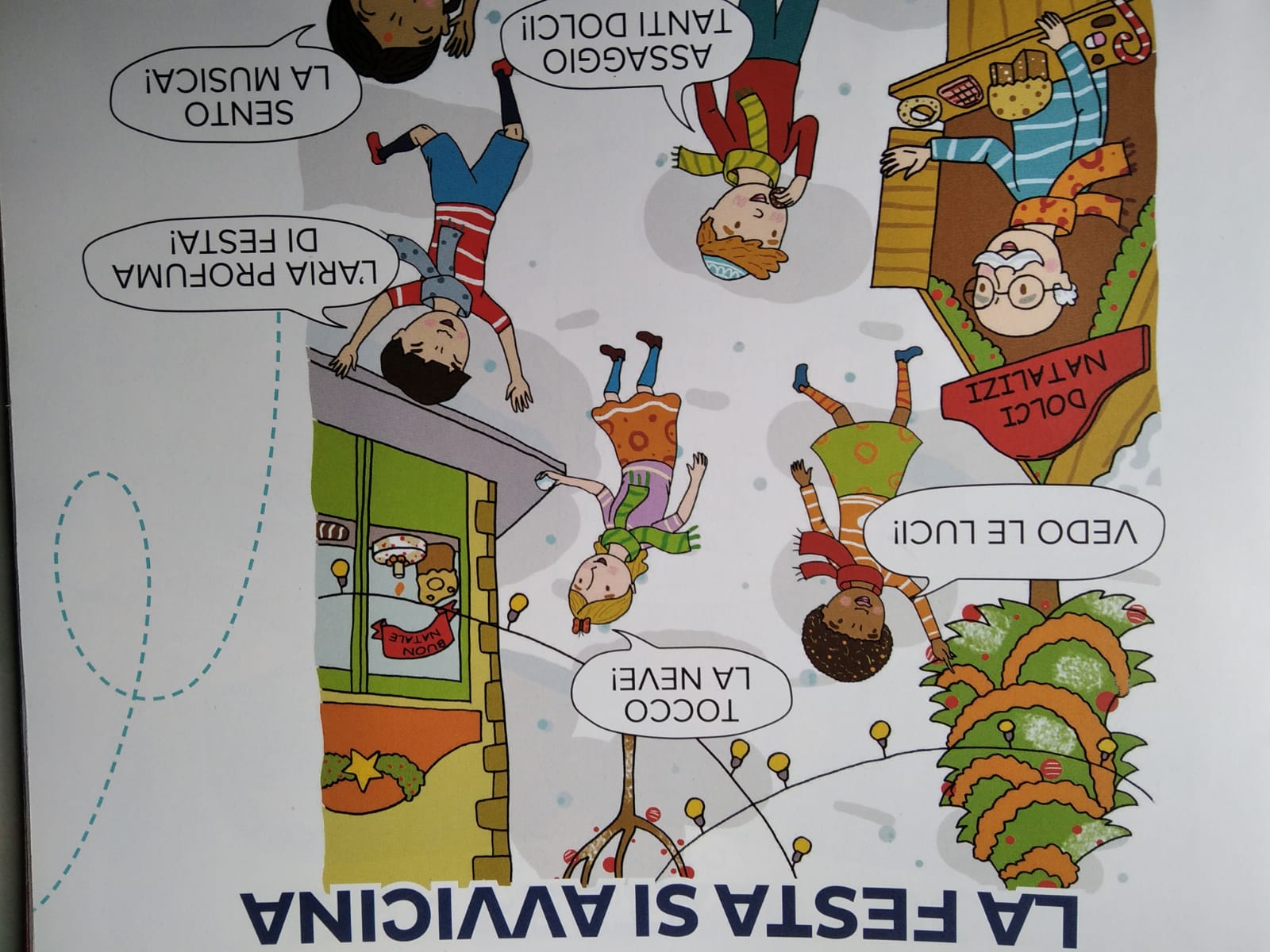 RIORDINA LE LETTERE DALLA PIU’ GRANDE ALLA PIU’ PICCOLA E SCOPRIRAI IL NOME DELLA FESTA
E     A     A     L    T   N
--------------------------
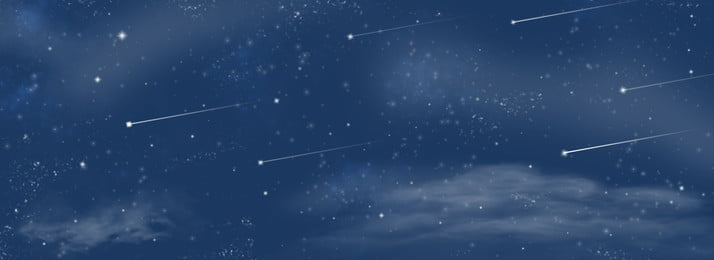 UNA FESTA  DI LUCE
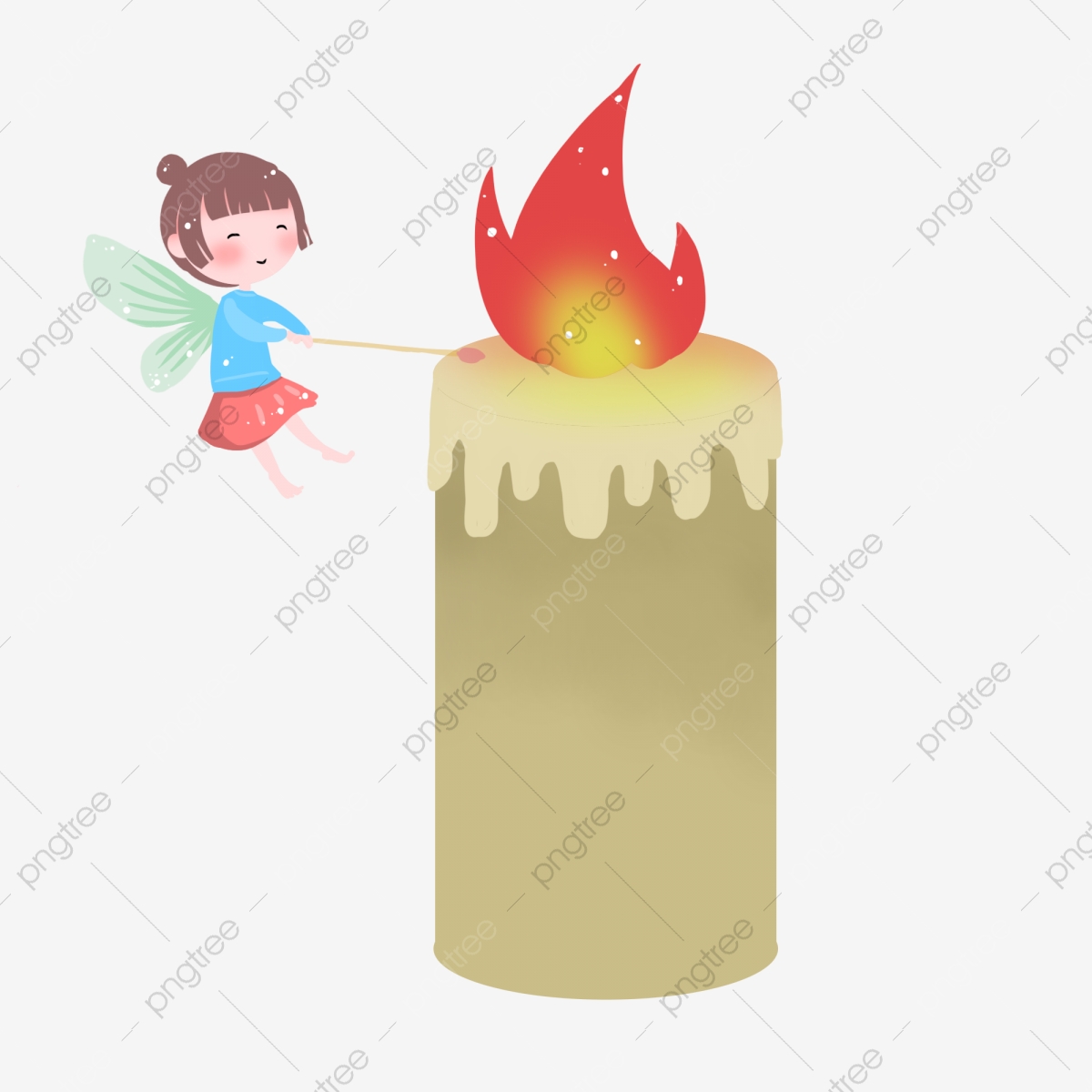 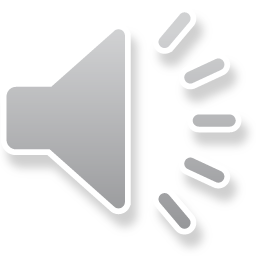 UNA LUCE
CHE PORTA
GIOIA
NEL CUORE.,
UNA LUCE 
CHE SCALDA
E RIEMPIE
D’AMORE!
QUATTRO DOMENICHE CI SEPARANO AL NATALE.COLORA UNA CANDELA A SETTIMANA
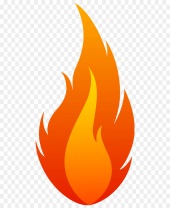